Sociale zekerheid
verplichte solidariteit
Indeling stelsel uitkeringen
Waarom?
Doelen sociale zekerheid
Stelsel van sociale zekerheid
Sociale Zekerheid
sociale verzekeringen
sociale voorzieningen
door sociale fondsen
door de overheid
betaald met premie
betaald met belasting
volksverzekeringen
werknemersverzekeringen
voor iedereen
voor mensen in loondienst
WLZ
AOW
WW
WIA
Participatiewet (bijstand)
TW (toeslagen)
Waarom..
Waarom verplicht?
Impact van de risico’s is groot (terwijl verzekeringsbereidheid misschien beperkt is)
Voorkomt averechtse selectie
Verplicht solidariteit: dankzij risicospreiding blijft het betaalbaar
Waarom wel/niet via overheid?
Via overheid biedt maximale politieke controle.
Via particuliere verzekeringsmaatschappijen zorgt voor keuze en concurrentie
Via particuliere maatschappijen minder nalatig gedrag (grotere relatie claims – premie)
Doelen sociale zekerheid
Sociale Zekerheid
Opvangen(hoge) kosten
Pensioen
Opvangeninkomensverlies
AOW
WLZ
WWWIA
Wet Loondoorbetaling bij Ziekte:
Geprivatiseerd – risico voor werkgever

Nalatig gedrag remmen
Uitgaven aan sociale zekerheid
Discussie
De hoogte van de uitkeringen moet … omhoog / omlaag.
Links / sociaal
Rechts / liberaal
beschermen zwakkeren in de samenleving
“slachtoffer”-denken
keuzevrijheid en zelfbeschikking
“eigen schuld”-denken
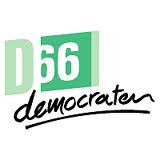 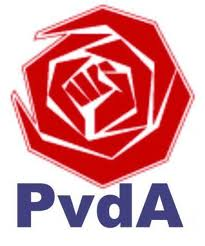 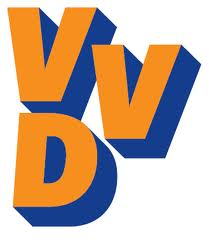 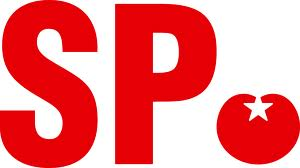